Modul 1
Kjennetegn på dybdelæringB-Samarbeid
Mål
Målet med denne modulen er å klargjøre hva dybdelæring er, diskutere og reflektere over kjennetegn på dybdelæring.
Tidsplan for denne økta
Oppsummer forarbeidet i grupper
15 minutter
Dybdelæring i matematikk – fem komponenter
Se på notatene fra forarbeidet (5 minutter)
Diskuter i grupper på tre-fire personer (10 minutter):
Er dere enige om hva som karakteriserer dybdelæring?
Hvilken av de 5 komponentene mener dere er vanskeligst å oppnå?
Begrepsmessig  forståelse
Prosedyrekunnskap
Anvendelse
Resonnering
Metakognisjon og selvregulering
Utprøving av aktiviteter
40 minutter
Rammeproblemet
Jobb individuelt og løs oppgaven (10 minutter):
Det store kvadratet består av 36 ruter og rammen er blå.
Hvor mange ruter består rammen av?
Noter hvordan du har kommet fram til svaret.
Rammeproblemet
Jobb i par (10 minutter)
Fortell hverandre hvordan dere har tenkt for å komme fram til svaret. 
Har dere tenkt likt?
Sett opp et regnestykke som viser hvordan dere har tenkt
Lag en tegning som viser hvordan dere har tenkt
Rammeproblemet
Del fremgangsmåten som dere har kommet fram til i plenum
(20 minutter):

Få fram flest mulig ulike måter å løse problemet på. 
Vis det både med ord, regnestykke og tegning
Hvis et par har ulike løsninger:
Forklar for gruppen hvordan partneren har tenkt.
Rammeproblemet
Hvilke av disse strategiene brukte dere?
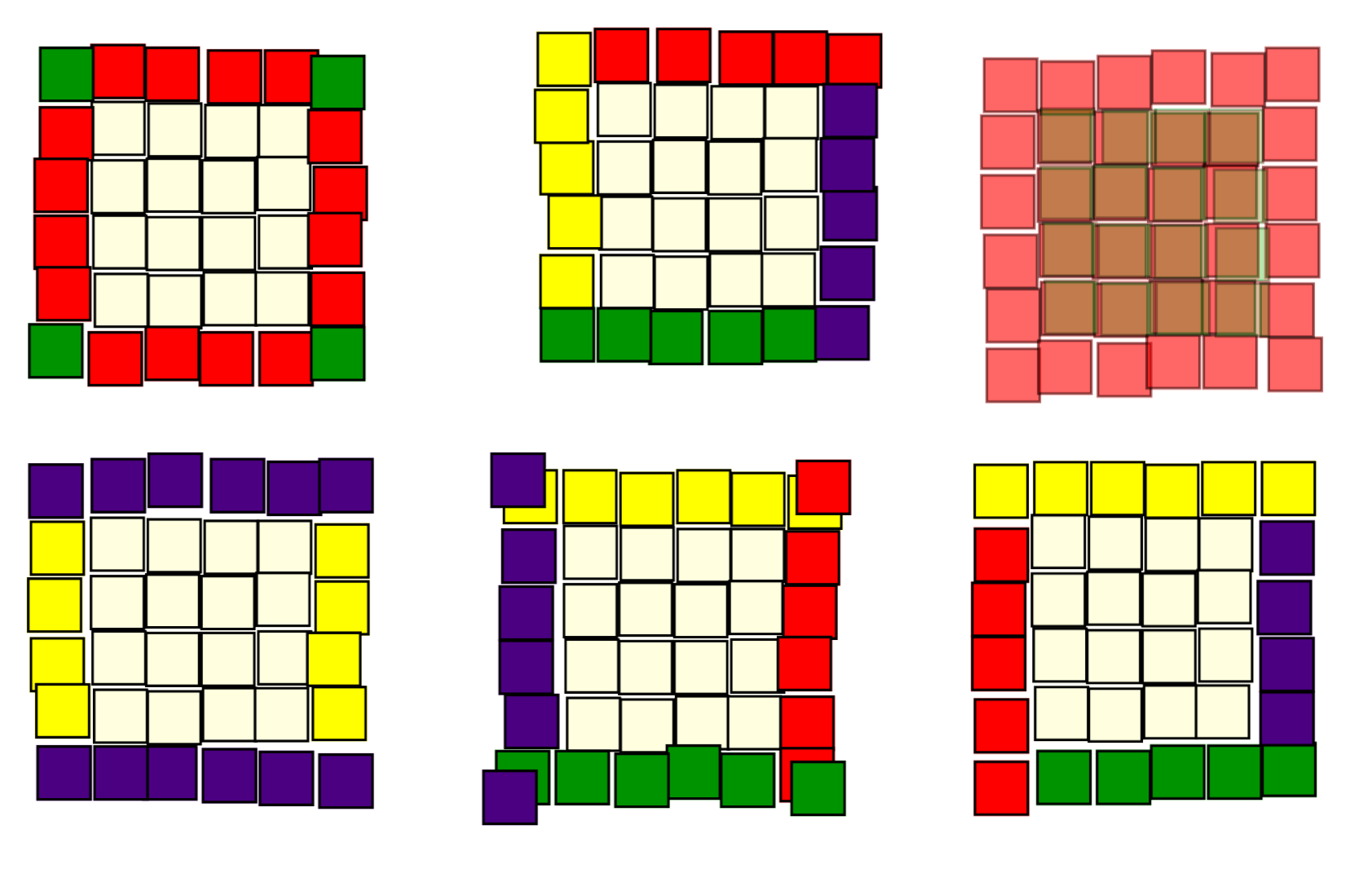 Rammeproblemet
Alle figurene som vi har laget hittil, kaller vi for figur 6, da sidene er 6 brikker lange
Lag figur 3, figur 4 og figur 6 og finn antall brikker som er i rammen.
Oppdager du et mønster mellom figurnummer og antall brikker i rammen? 
Skriv ned mønsteret med ord. 
Hvor mange brikker er i rammen i figur 10, figur 100?
Hva med figur 2?
Oppsummering
15 minutter
Rammeproblemet - Dybdelæring
Hvilke av disse komponentene fra artikkelen om dybdelæring kan knyttes til rammeproblemet?

Diskuter først i par (5 minutter) og så i plenum
Begrepsmessig forståelse
Prosedyrekunnskap
Anvendelse
Resonnering
Metakognisjon og selvregulering
Planlegge egen undervisning
15 minutter
Rammeproblemet - Dybdelæring
Planlegg i grupper på tre-fire personer en undervisningsøkt med Rammeproblemet

Velg en av komponentene som dere vil legge spesiell vekt på i denne undervisningsøkta. Hvilke grep gjør dere? 

Lenken til en mer utfyllende beskrivelse av opplegget Ramme finnes under Introduksjon-ressurser.
Modul 1
Kjennetegn på dybdelæringD – Etterarbeid
Mål
Målet med denne modulen er å klargjøre hva dybdelæring er, diskutere og reflektere over kjennetegn på dybdelæring.
Tidsplan for denne økta
Erfaringsdeling
20 minutter
Del erfaringer i grupper på tre-fire personer 
I hvilken grad mener dere at undervisningsopplegget førte til dybdelæring?
Hvilken komponent i dybdelæring la dere mest vekt på og hvorfor?
Hvilken komponent i dybdelæring mener dere er vanskeligst å jobbe med?
Er det noen erfaringer fra dybdelæring du vil ta med deg videre?
Oppsummering
10 minutter
Oppsummer i plenum der hver gruppe presenterer sine tanker.

Prøv å bli enige om en felles forståelse for dybdelæring i matematikkundervisningen ved egen skole.
Veien videre
5 minutter
Gå gjennom A-Forarbeid for neste modul Begrepsforståelse